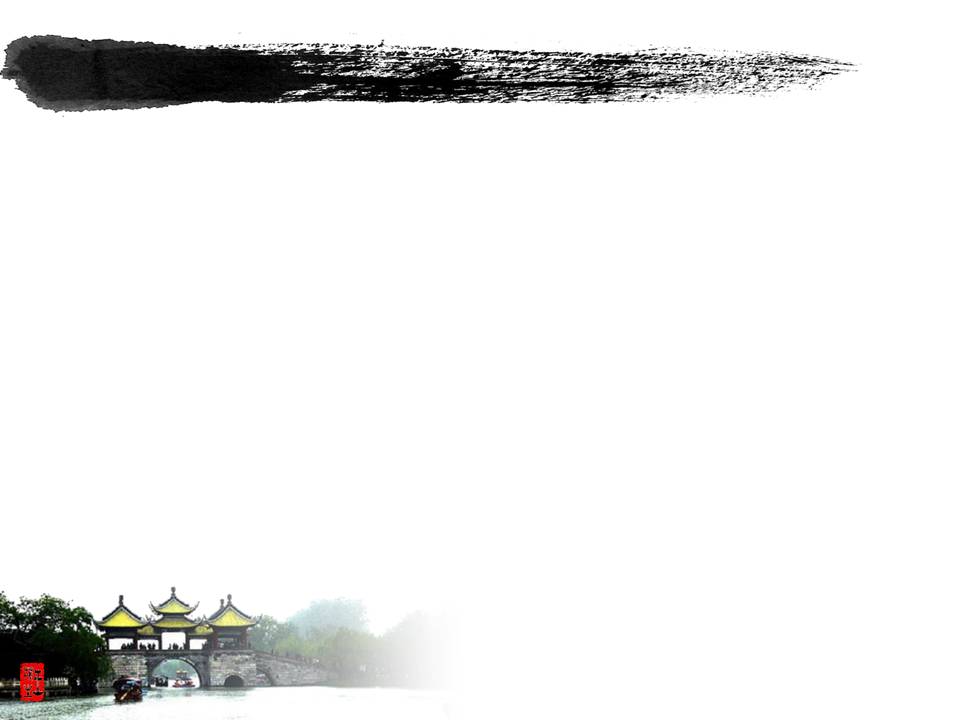 部编本教材一年级第五单元
6.画
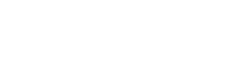 一个小姑娘，身在水中央。
身穿粉红衫，坐在绿船上。
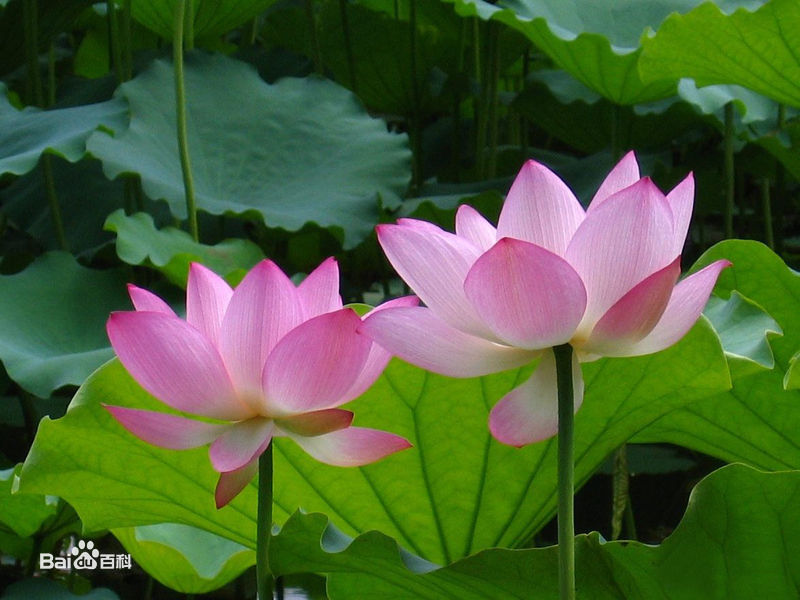 五个兄弟，住在一起，名字不同，高矮不齐。
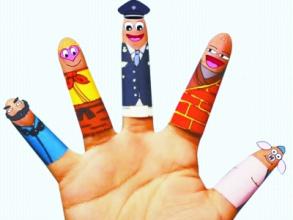 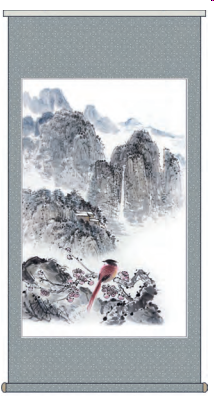 画
yuǎn kàn shān  yǒu  sè     
  jìn  tīnɡ shuǐ  wú shēnɡ    
  chūn  qù  huā  hái  zài
  rén  lái  niǎo  bù  jīnɡ
远 看 山 有 色， 
近 听 水 无 声。
春 去 花 还 在， 
人 来 鸟 不 惊。
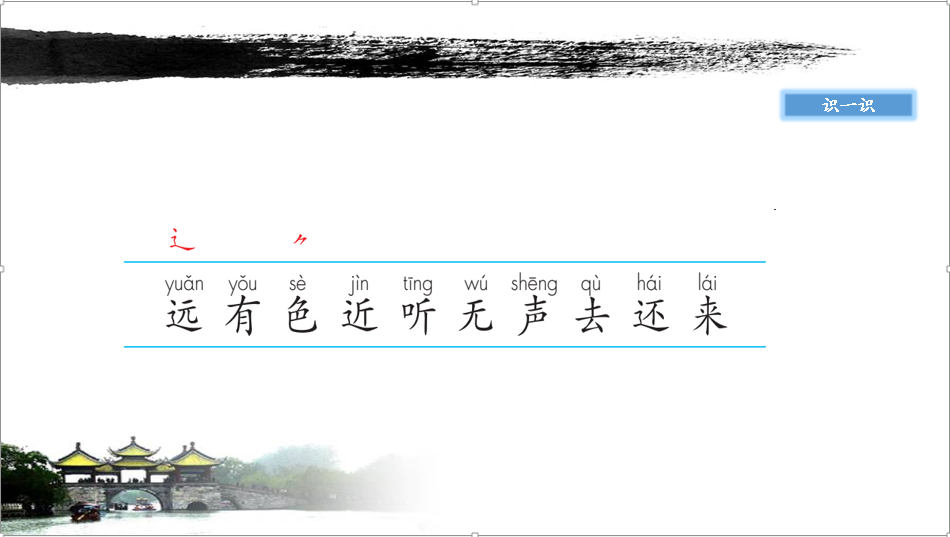 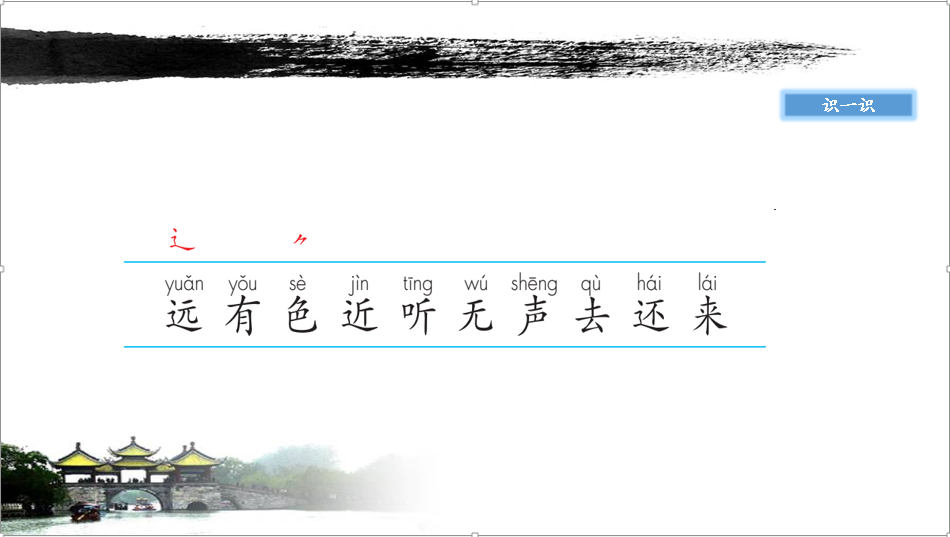 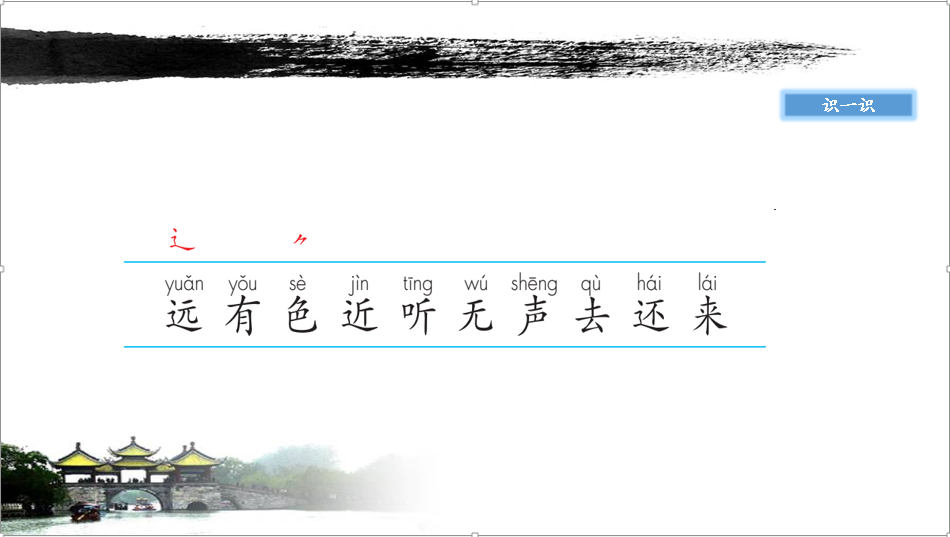 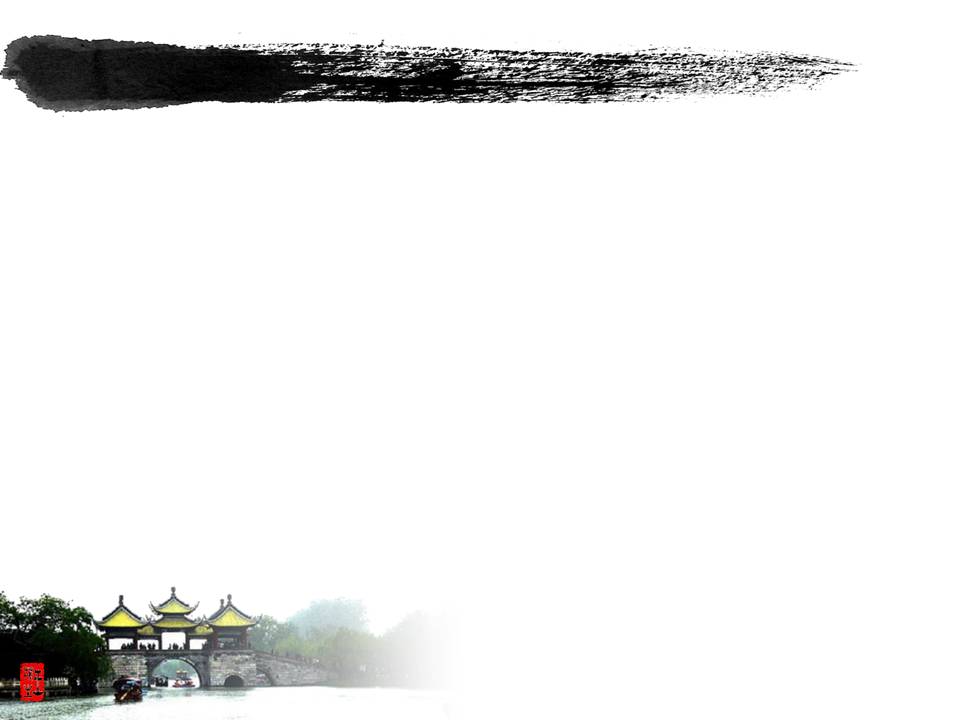 识一识
远  近  还
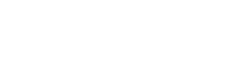 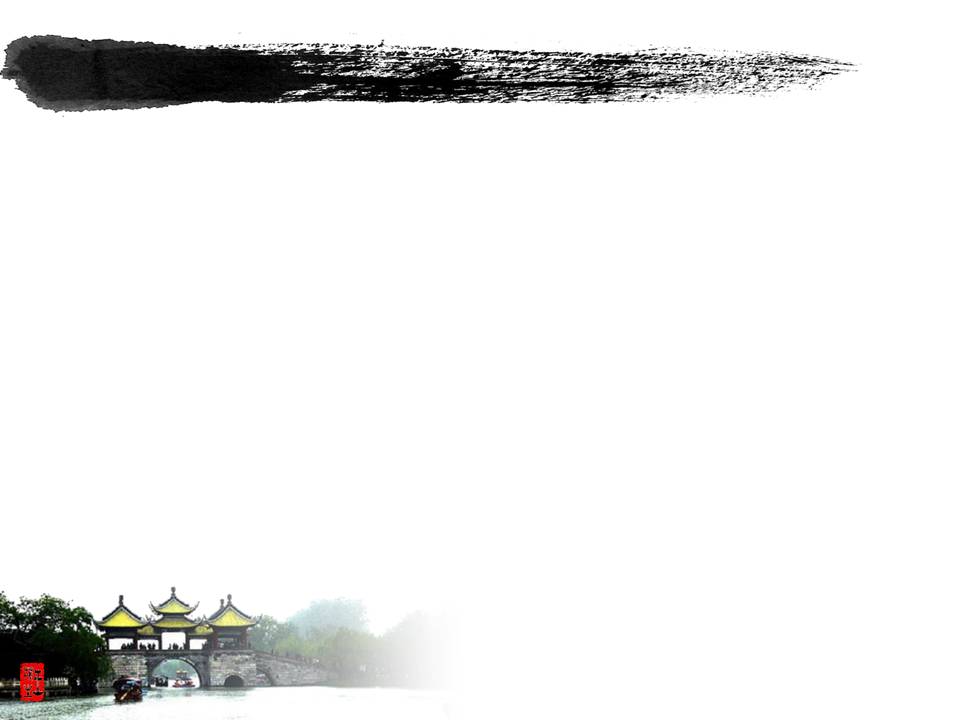 识一识
远  近  还
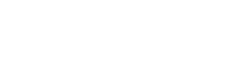 辶
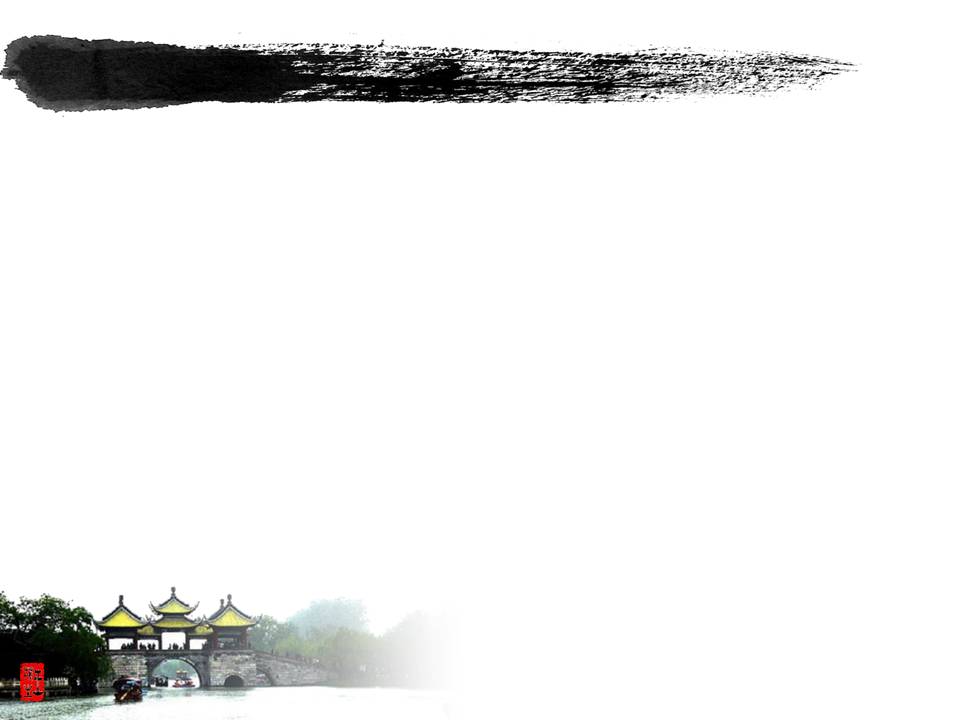 “走之”的演变
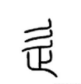 辶
辵
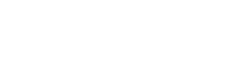 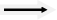 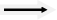 “走之”的字多数和走路有关。
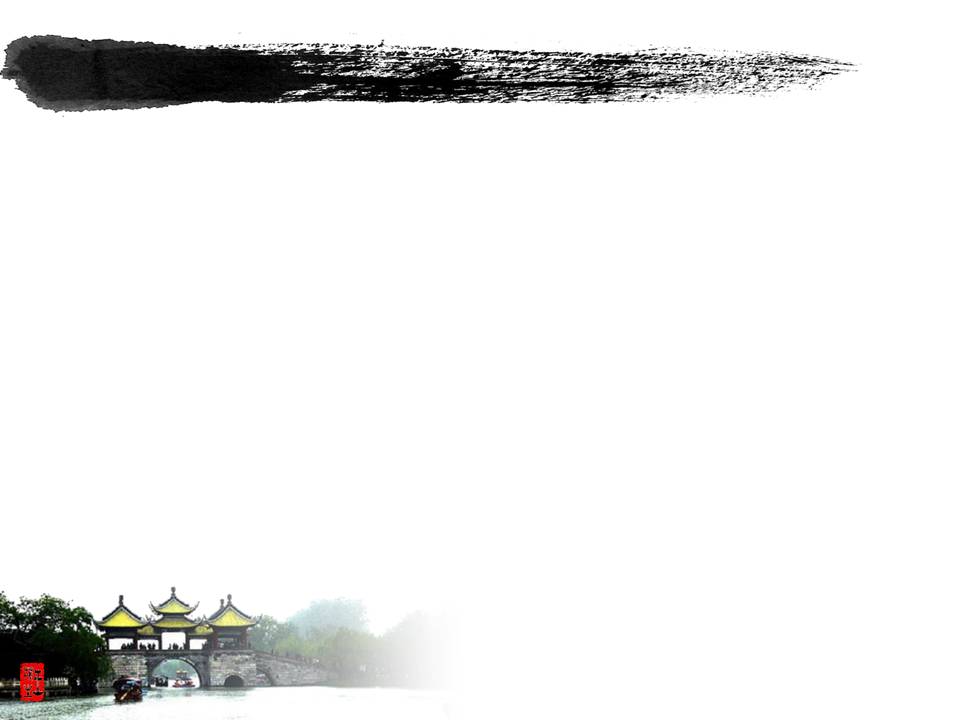 识一识
色
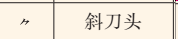 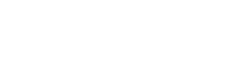 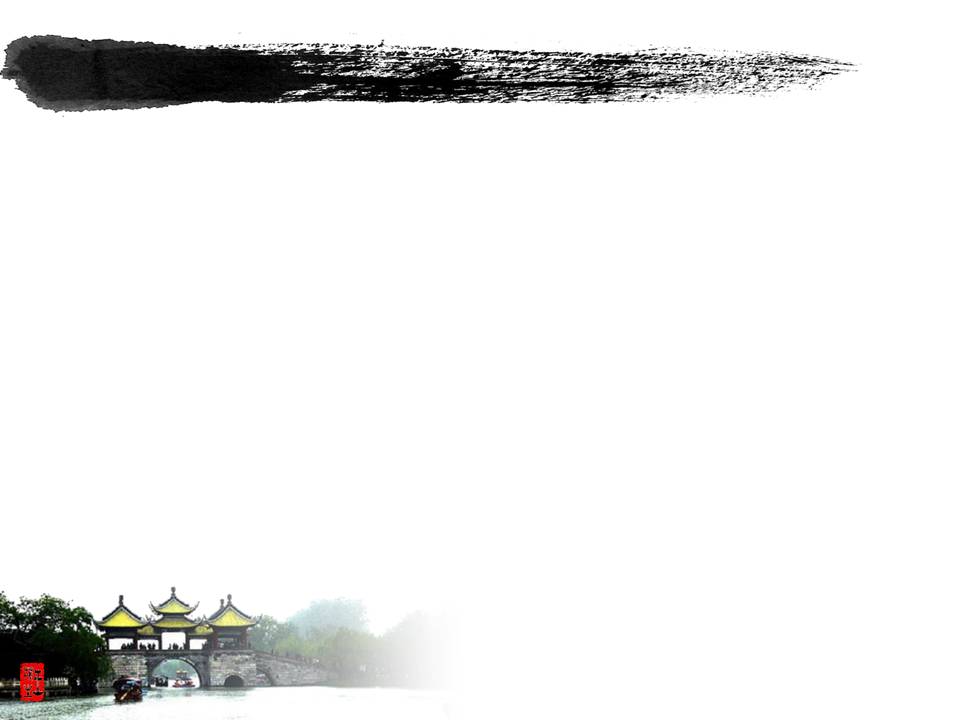 识一识
色
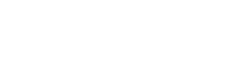 爸
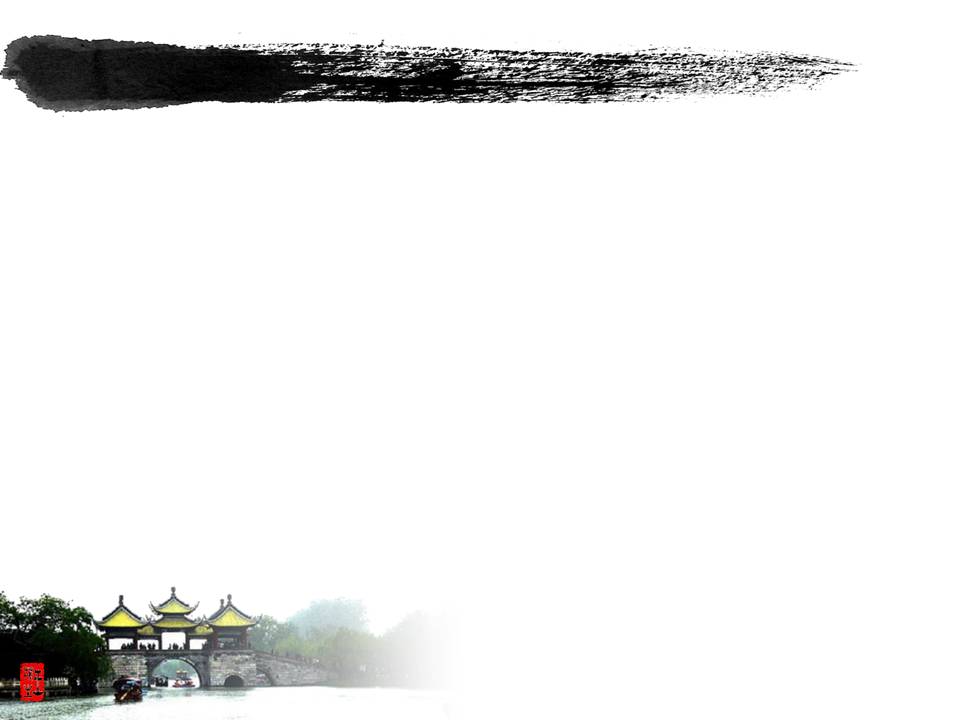 识一识
远
近
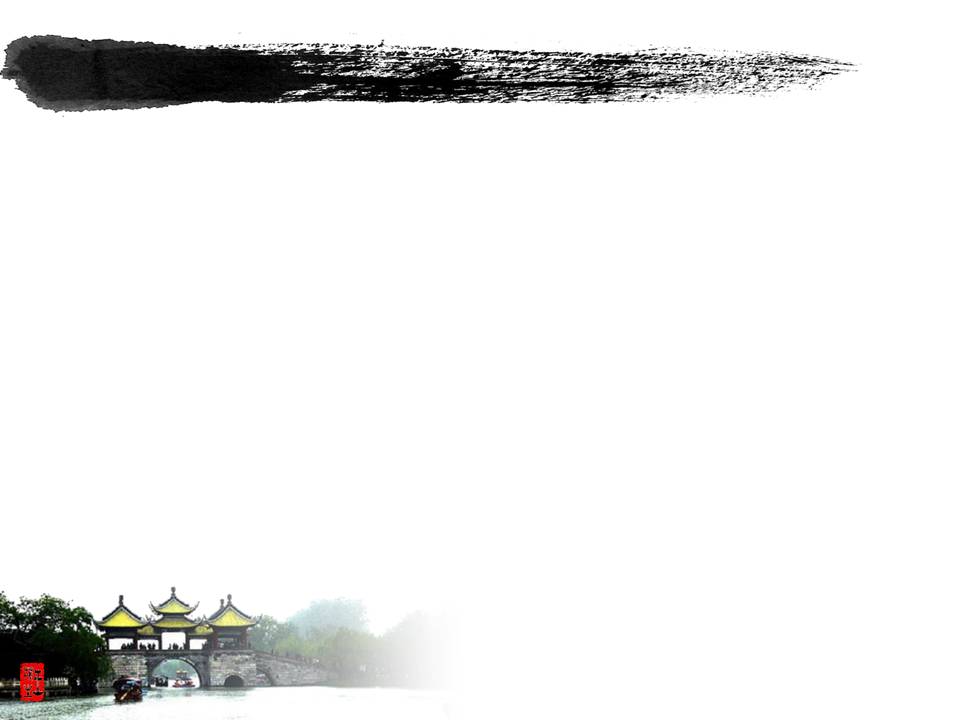 识一识
远
近
我说天，我对（  ）。
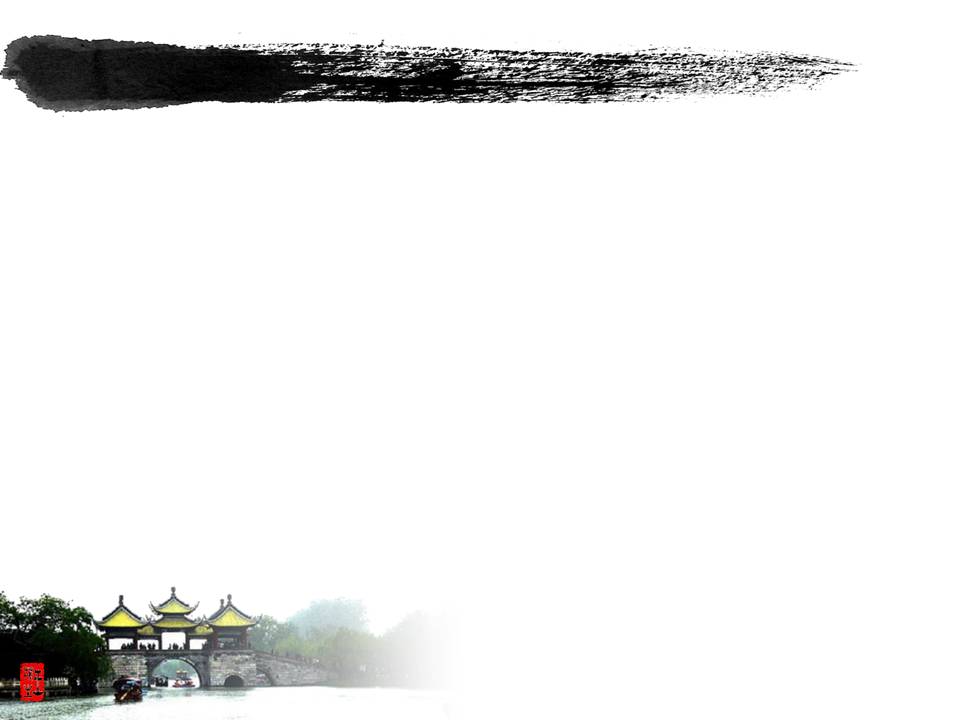 识一识
远
近
我说天，我对（地）。
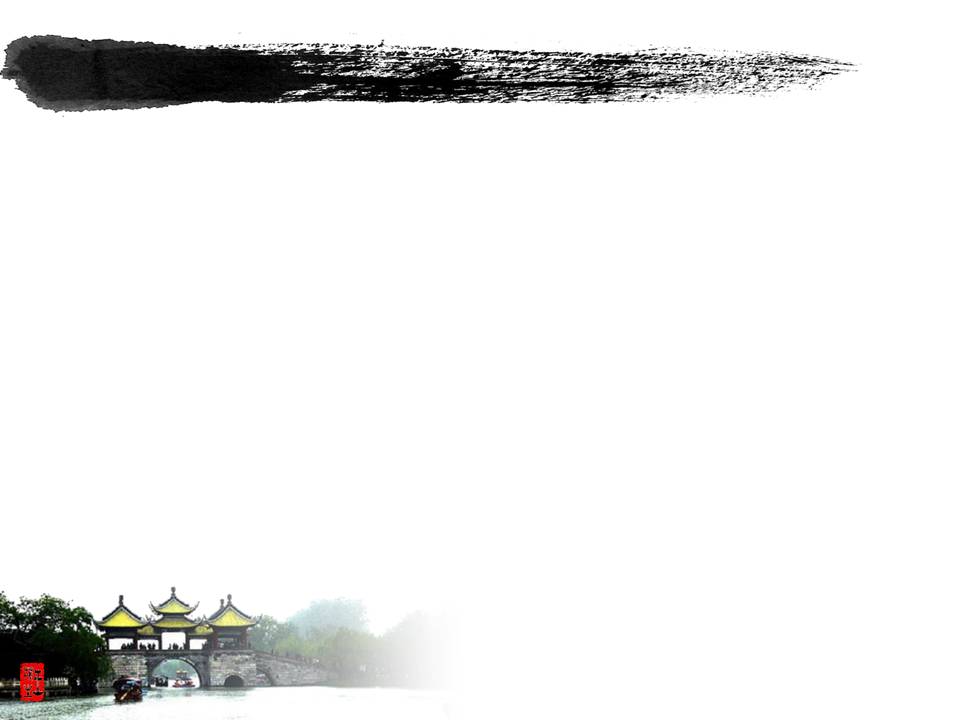 识一识
远
近
我说天，我对（地）。
我说女，我对（  ）。
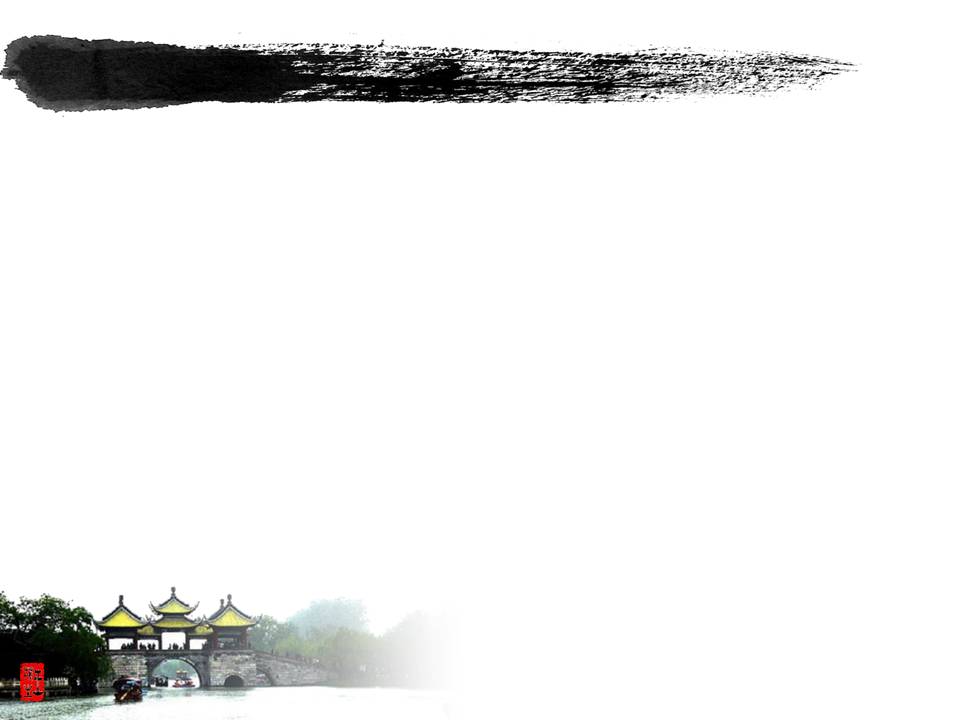 识一识
远
近
我说天，我对（地）。
我说女，我对（男）。
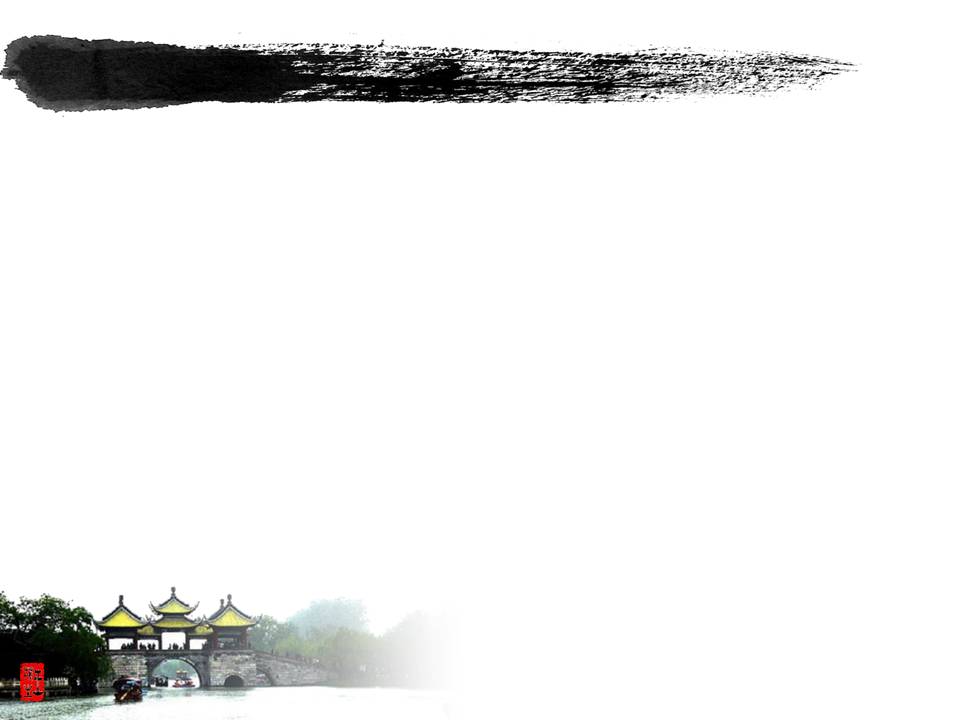 识一识
远
近
我说天，我对（地）。
我说女，我对（男）。
我说黑，我对（  ）。
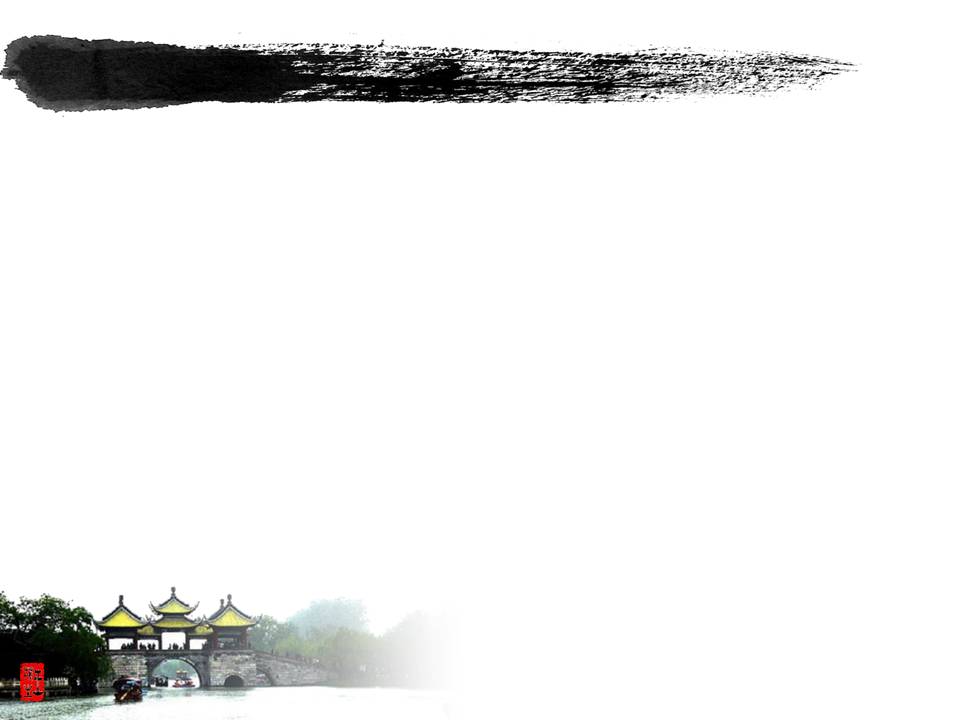 识一识
远
近
我说天，我对（地）。
我说女，我对（男）。
我说黑，我对（白）。
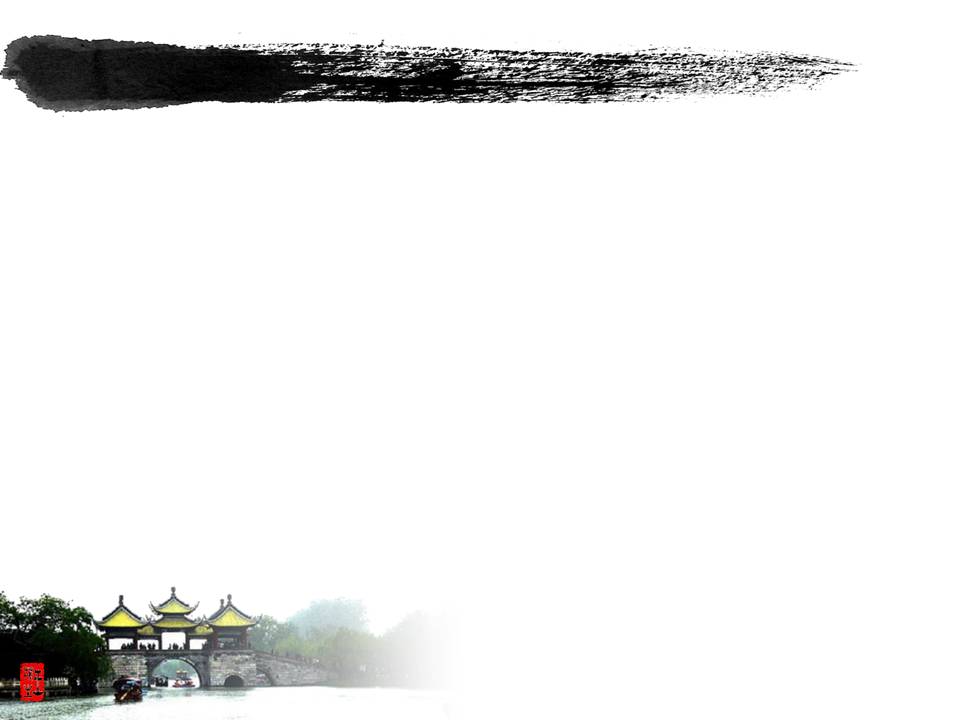 识一识
远
近
我说天，我对（地）。
我说女，我对（男）。
我说黑，我对（白）。
我说左，我对（  ）。
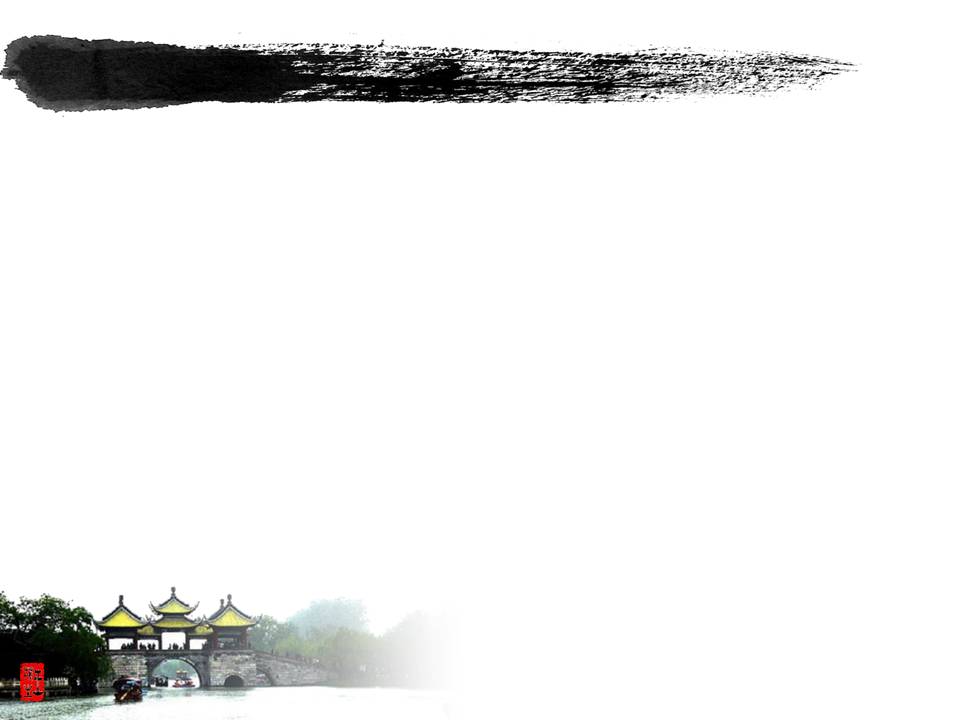 识一识
远
近
我说天，我对（地）。
我说女，我对（男）。
我说黑，我对（白）。
我说左，我对（右）。
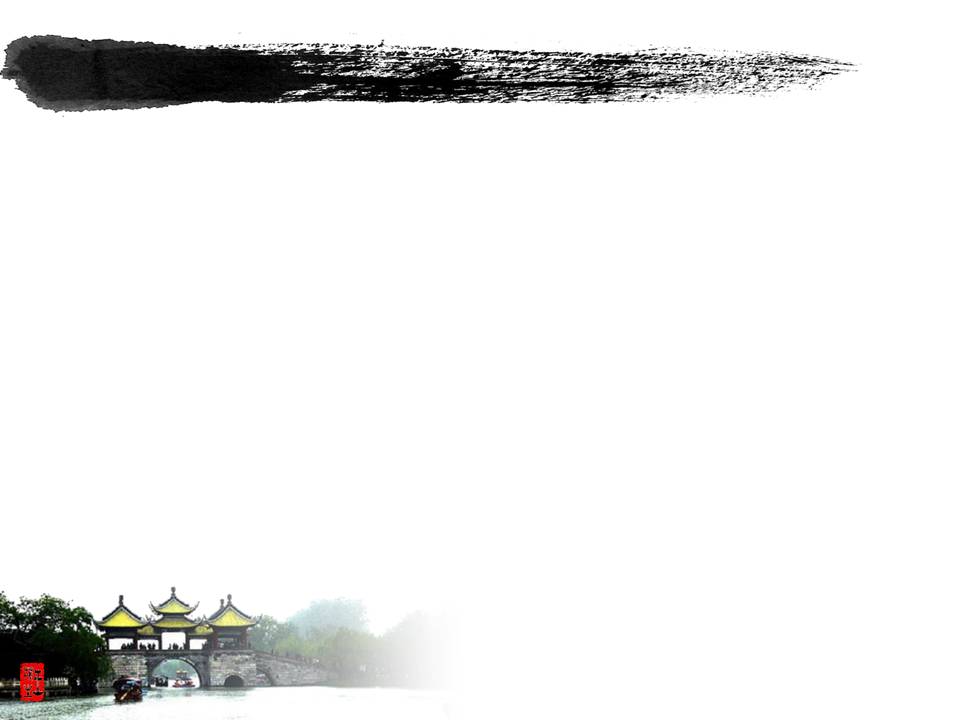 识一识
远
近
我说天，我对（地）。
我说女，我对（男）。
我说黑，我对（白）。
我说左，我对（右）。
我说上，我对（  ）。
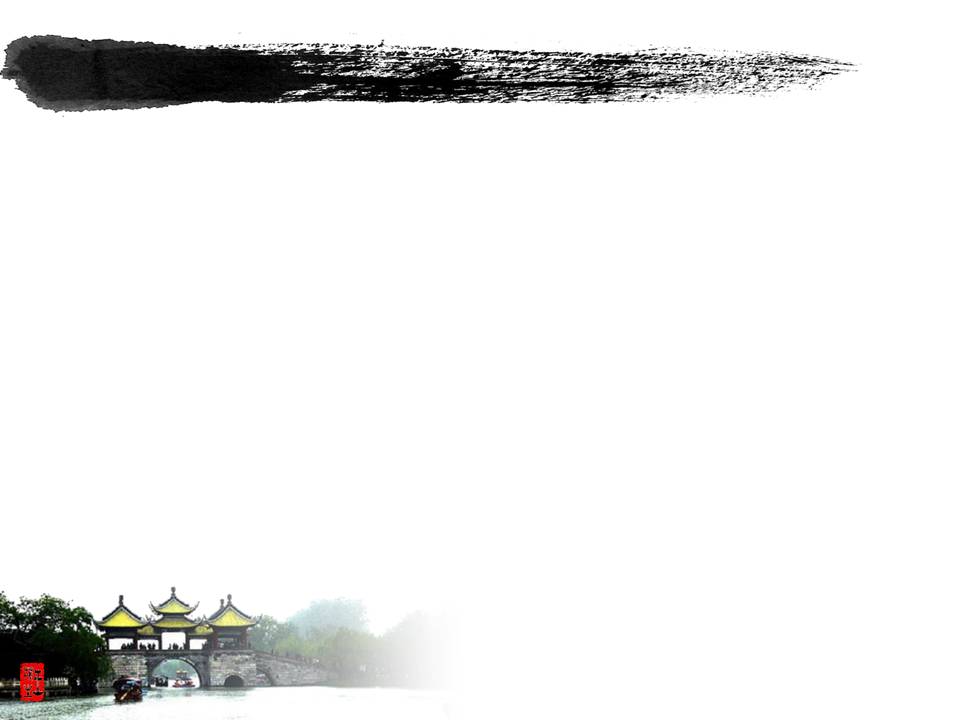 识一识
远
近
我说天，我对（地）。
我说女，我对（男）。
我说黑，我对（白）。
我说左，我对（右）。
我说上，我对（下）。
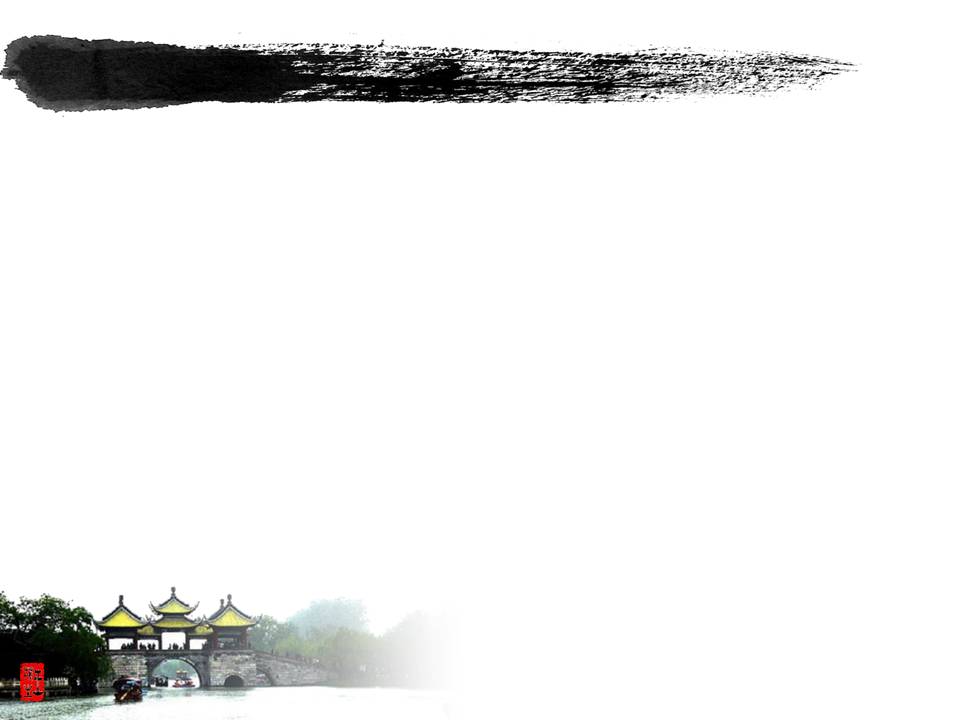 识一识
远
近
我说天，我对（地）。
我说女，我对（男）。
我说黑，我对（白）。
我说左，我对（右）。
我说上，我对（下）。
我说前，我对（  ）。
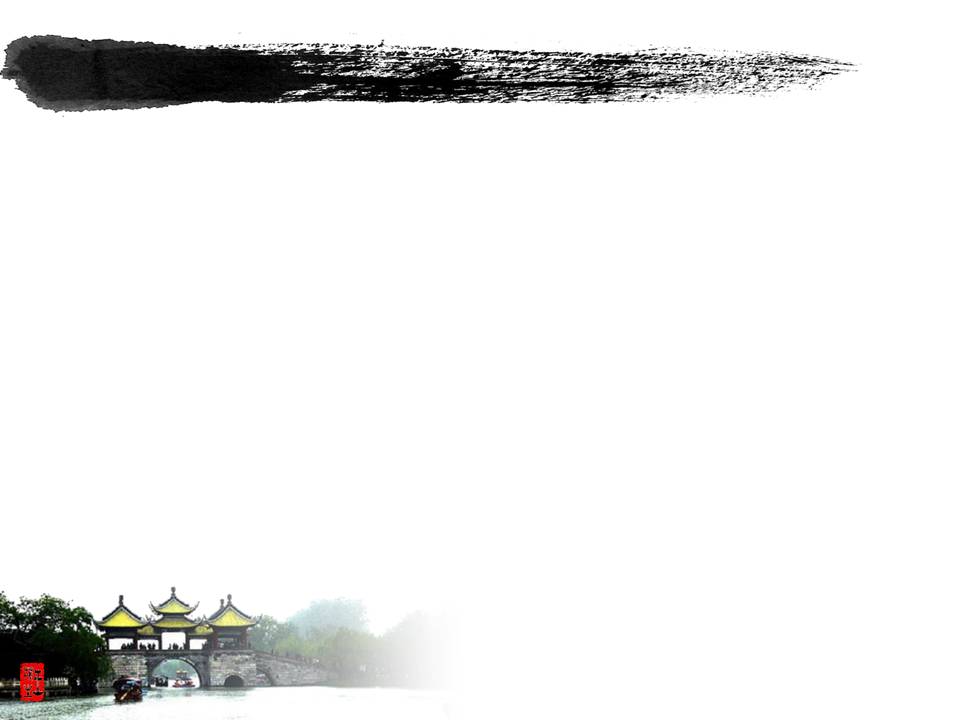 识一识
远
近
我说天，我对（地）。
我说女，我对（男）。
我说黑，我对（白）。
我说左，我对（右）。
我说上，我对（下）。
我说前，我对（后）。
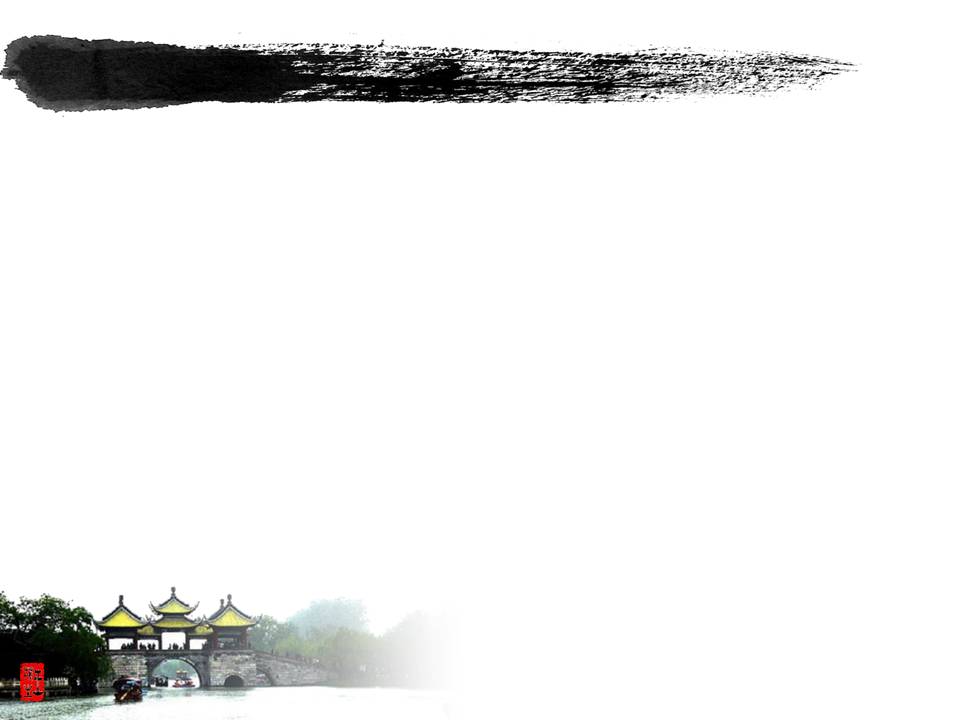 识一识
远
近
我说天，我对（地）。
我说女，我对（男）。
我说黑，我对（白）。
我说左，我对（右）。
我说上，我对（下）。
我说前，我对（后）。
我说来，我对（  ）。
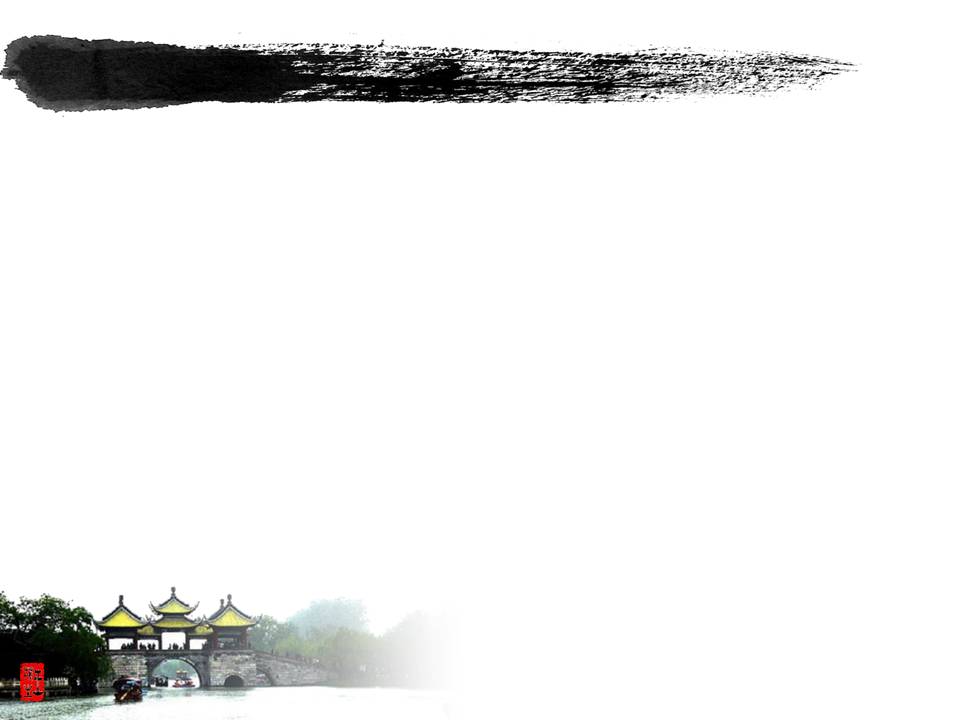 识一识
远
近
我说天，我对（地）。
我说女，我对（男）。
我说黑，我对（白）。
我说左，我对（右）。
我说上，我对（下）。
我说前，我对（后）。
我说来，我对（去）。
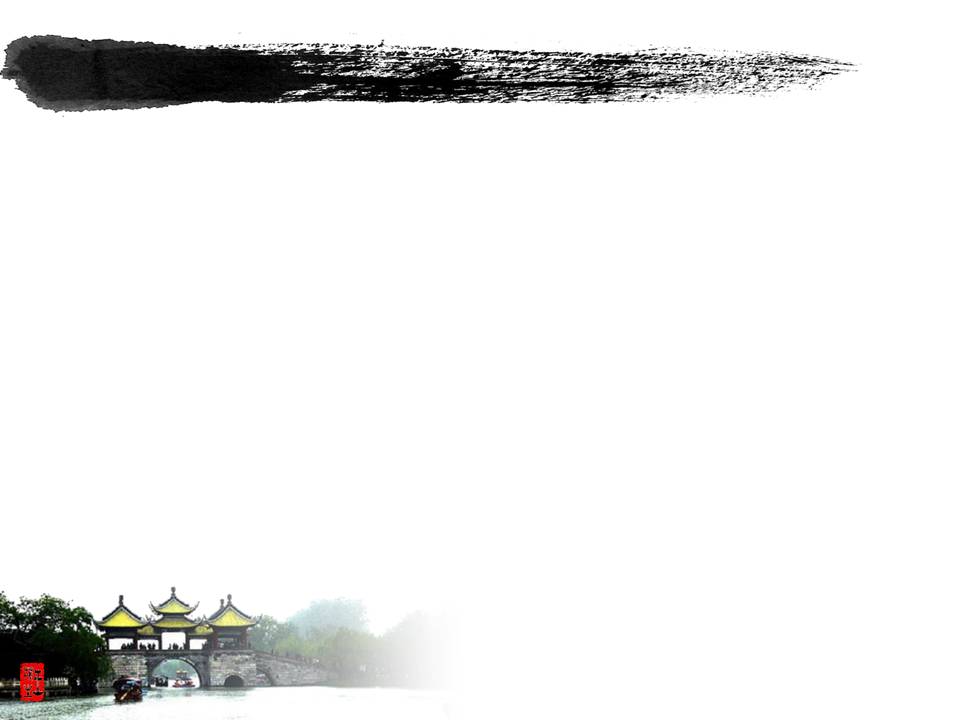 识一识
远
近
我说天，我对（地）。
我说女，我对（男）。
我说黑，我对（白）。
我说左，我对（右）。
我说上，我对（下）。
我说前，我对（后）。
我说来，我对（去）。
我说有，我对（  ）。
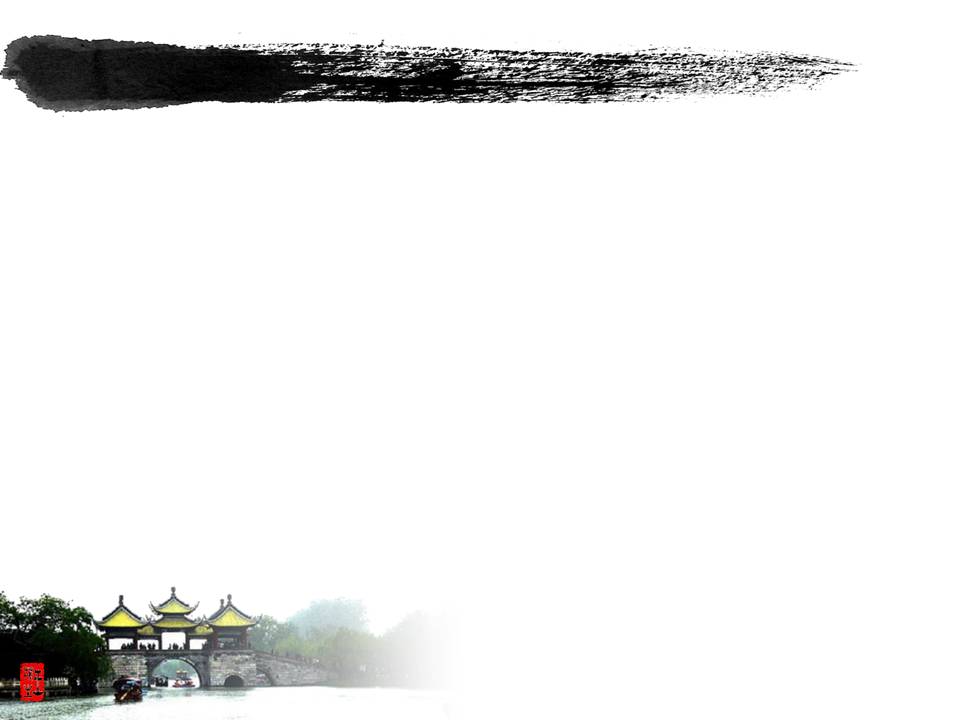 识一识
远
近
我说天，我对（地）。
我说女，我对（男）。
我说黑，我对（白）。
我说左，我对（右）。
我说上，我对（下）。
我说前，我对（后）。
我说来，我对（去）。
我说有，我对（无）。
画
yuǎn kàn shān  yǒu  sè     
  jìn  tīnɡ shuǐ  wú shēnɡ    
  chūn  qù  huā  hái  zài
  rén  lái  niǎo  bù  jīnɡ
远 看 山 有 色， 
近 听 水 无 声。
春 去 花 还 在， 
人 来 鸟 不 惊。
画
yuǎn kàn shān  yǒu  sè     
  jìn  tīnɡ shuǐ  wú shēnɡ    
  chūn  qù  huā  hái  zài
  rén  lái  niǎo  bù  jīnɡ
远 看 山 有 色， 
近 听 水 无 声。
春 去 花 还 在， 
人 来 鸟 不 惊。
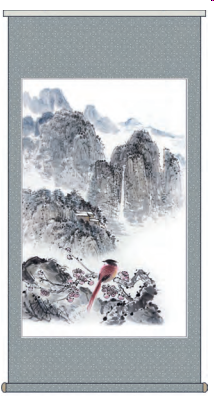 画
yuǎn kàn shān  yǒu  sè     
  jìn  tīnɡ shuǐ  wú shēnɡ    
  chūn  qù  huā  hái  zài
  rén  lái  niǎo  bù  jīnɡ
远 看 山 有 色， 
近 听 水 无 声。
春 去 花 还 在， 
人 来 鸟 不 惊。
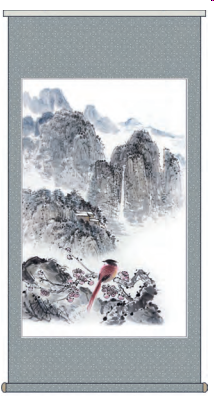 画
yuǎn kàn shān  yǒu  sè     
  jìn  tīnɡ shuǐ  wú shēnɡ    
  chūn  qù  huā  hái  zài
  rén  lái  niǎo  bù  jīnɡ
远 看 山 有 色， 
近 听 水 无 声。
春 去 花 还 在， 
人 来 鸟 不 惊。
lái
qù
来
去
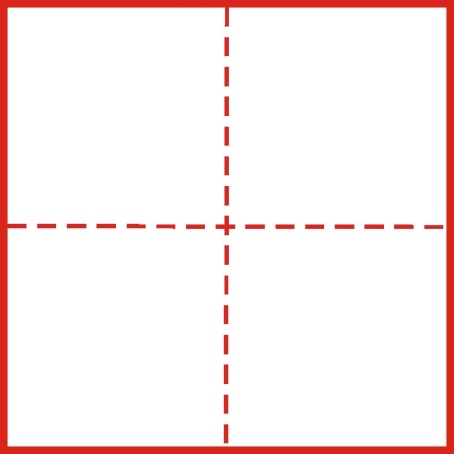 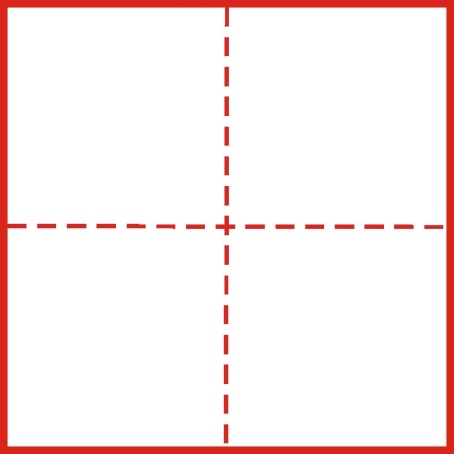 shuǐ
bù
不
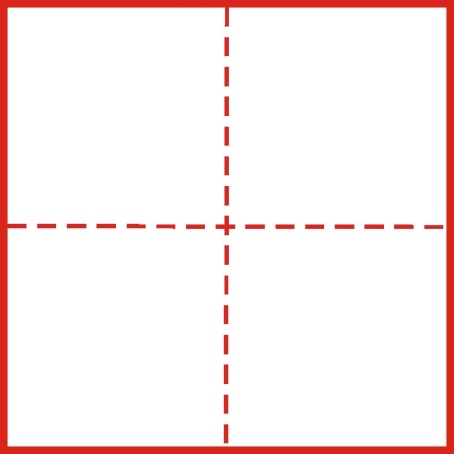 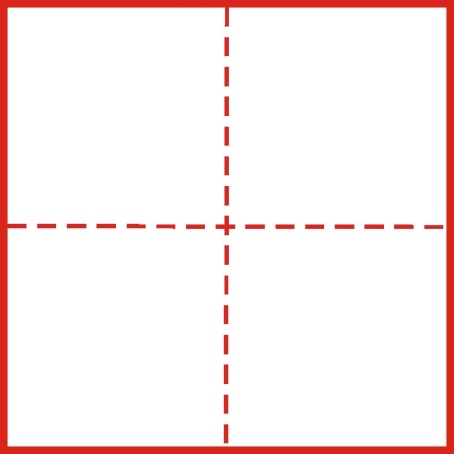 水
lái
来
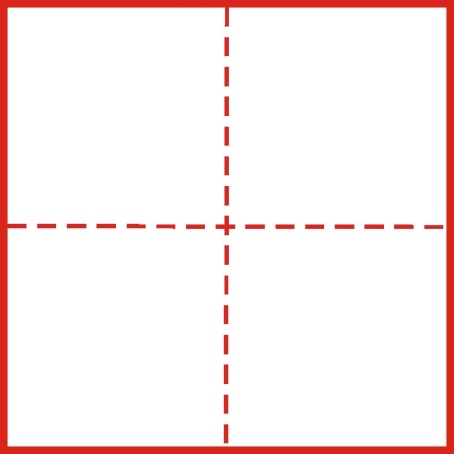 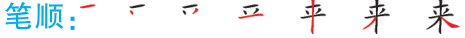 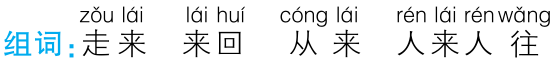 qù
去
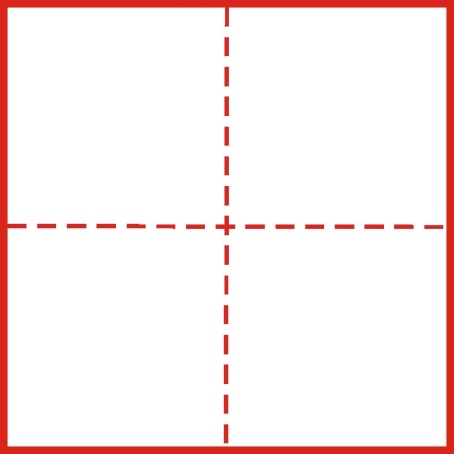 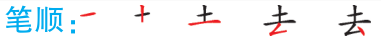 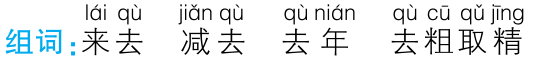 shuǐ
水
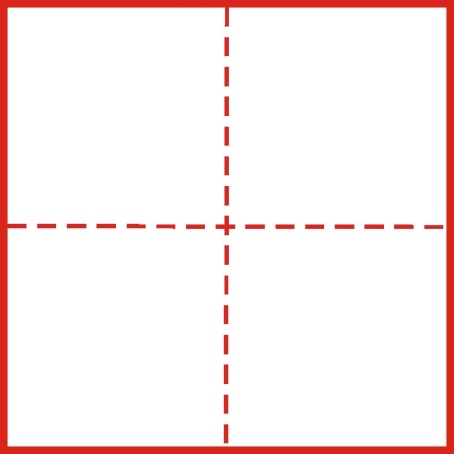 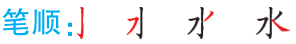 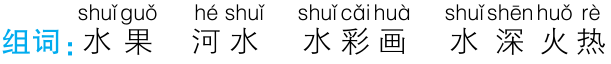 bù
不
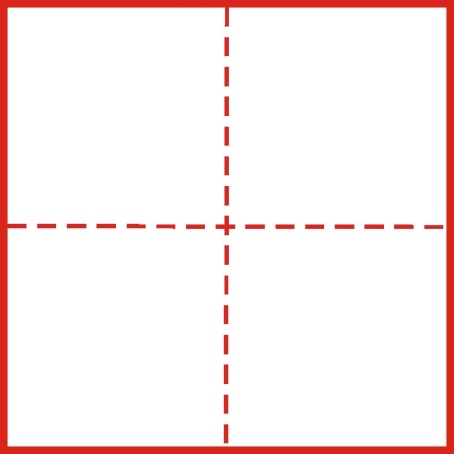 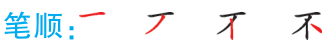 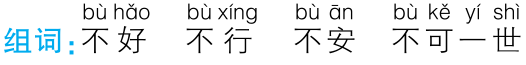